RegTAP 1.1 Implementation IVOA Interop, Paris, May 2019Registry Working GroupTheresa DowerMAST / STScI / NAVO
RegTAP 1.1 Implementations Today:
AIP DaCHS TAP service (ivo://aip.gavo.org/tap)
GAVO Data Center TAP service (ivo://org.gavo.dc/tap)
PADC TAP Server on voparis-rr.obspm.fr TAP service (ivo://purx/tap)
Generally serving publishing registries (and purx)
1st reference implementation – some shared architecture & code
MAST STScI Registry TAP service (ivo://archive.stsci.edu/regtap)
Full Searchable registry – serves resources from all registries in the RofR
2nd reference implementation
MSSQL Server 
Windows IIS Server 
C#/asp.net + Java ADQL translator
RegTAP 1.1 Non-schema Content Changes
New res_detail.xpath value: /capability/interface/testQueryString
Useful but not enough to feed validators for multi-interface capabilities.
More generic type information in the schema tables 
string, integer, real, string+timestamp.

Map terms from VOResource 1.0 to VOResource 1.1, using RDF vocabularies
For DataCite compatibility
May no longer match OAI / other interfaces(especially for full search registries,which cannot change remote contents)
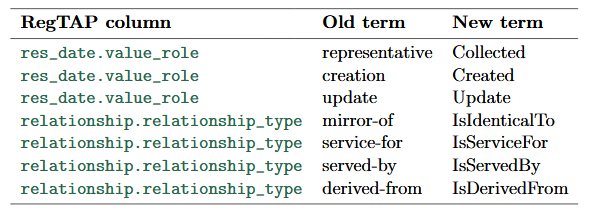 RegTAP 1.1 Query Changes
ADQL 2.1
TAP Servers implementing RegTAP 1.1 MUST implement ADQL 2.1, and they MUST implement the ILIKE operator as specified in ADQL 2.1 (which includes its declaration in their capabilities record). 	SELECT ivoid, access_url	FROM rr.capability NATURAL JOIN rr.resource NATURAL JOIN rr.interface NATURAL JOIN rr.res_subject	WHERE standard_id LIKE ’ivo://ivoa.net/std/sia%’ AND intf_role=’std’ AND 		(res_subject ILIKE ’%spiral%’ OR 1=ivo_hasword(res_description, ’spiral’) 		OR 1=ivo_hasword(res_title, ’spiral’))

Client Recommendations:
When discovering standard services clients should (again) constrain intf_role to std rather than intf_type to vs:ParamHTTP. 
(Was a RegTAP 1.0 workaround, fixed)
Clients not prepared to authenticate to services should always include authenticated_only=0 condition when retrieving access URLs from Reg-TAP 1.1 services
RegTAP 1.1 Schema Changes
rr.resource
rr.alt_identifier (NEW TABLE!)
	VOResource 1.1 allows annotation with alternate identifiers via <altIdentifier> element
	Examples: DOIs, ORCIDs, and bibcodes. orcid:0000-0002-1891-3794	 doi:10.17909/T9QC7K
RegTAP 1.1 Schema Changes: rr.interface
rr.interface
rr.interface.security_method_id
Complicates interfaces/keys when multiple exist (CADC)
res_detail.xpath: /capability/interface/securityMethod/@standardID exists (not required)

Future version changes to come with real-world use cases.
MAST Registry Architecture
MAST Registry Architecture: RegTAP 1.1 Changes
MAST Registry Architecture: RegTAP 1.1 Changes & Validation
RegTAP 1.1 Implementation Changes
MSSQL Database 
Empty copy of RegTAP 1.0 Schema 
Retain old copy for document versioning history
Added new tables, columns

RofR Harvester
Added ingest for new tables, columns, & fields to existing XSLT scripts
Added controlled vocabulary translation to ingest for RegTAP tables only

RegTAP
TAP_SCHEMA changes for new tables, columns
Automated tests for operations use cases & new feature examples
Uses DALI Examples
Python-based: uses astroquery TAP/TAP+ against any TAP service
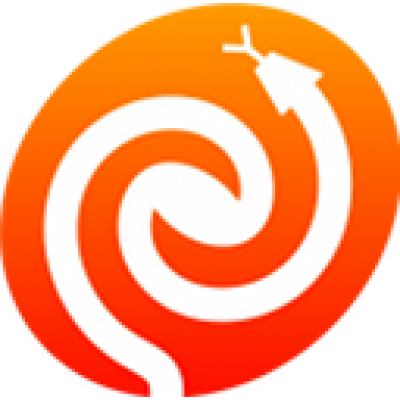 RegTAP 1.1 Implementation Changes
Metadata Resource Record Changes
Added DOI <altIdentifiers> to some MAST records
Added testquerystrings for detail ingest testing

Full Search Registry Operations: Re-ingest all RofR registries from scratch
To clear un-announced deletions from remote registries
Took > 1 week
Timeouts, known invalid / un-ingestable records: following up with curators
TODO: reindex Apache SOLR to clear un-announced deletions

TODO: ADQL 2.1 “ILIKE”
Will be part of Grégory Mantele’s VOLLT ADQL Translator library, next release
Trivial to implement as a patch for our case-insensitive MSSQL Server
Do not hold up RFC on this feature
I just ran out of time
RegTAP 1.1: Learn from my suffering
Lots of small changes
A squashed diff since 1.0 would be useful documentation

The RegTAP 1.1 standard is ready for RFC
Implementable on various architectures
Major use cases solved
Referential issues with database keys and security methods resolved adequately
Most of time was spent on re-ingest process and evolving changes
Problem for full searchable registries only
And because I took opportunity for validation effort
And fixed some old registry bugs
It wasn’t that bad